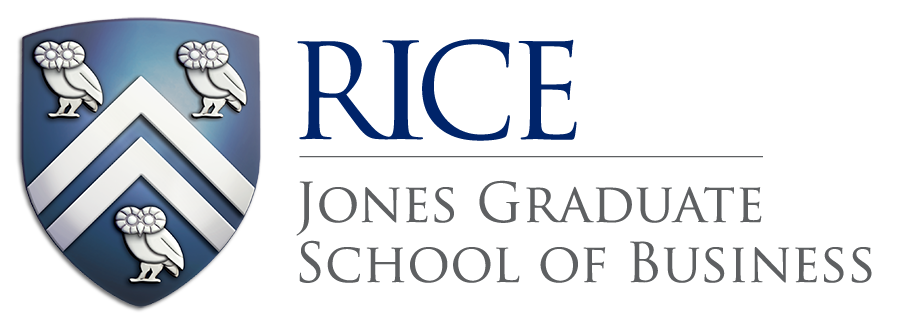 The Decline of Professionalism

Stephen A. Zeff
Rice University
Core Values of ‘Professionalism’

Establishing high standards of practice and ethics, independence and objectivity for the conduct of members of the profession in serving the public interest, and establishing a process for securing members’ compliance with those standards
2
Prescribing a competent program of education and examination for admitting new members to the ranks of the profession, and taking steps to ensure that its members, through further education and training, maintain their knowledge of the norms and techniques to continue performing at a high level

Nurturing a process by which members of the profession engage in an ongoing debate and discussion about how to improve the principles and practices constituting its service to the public
3
1940s to 1960s
Accounting profession reaches the height of its standing and influence
Standard-setting body regularly gives advice on GAAP, under close SEC scrutiny
Controversies are covered widely and critically in the nation’s press
Audit is still the firms’ mainline activity, although  non-audit services begin to pick up
4
Firms’ partners plan on lifetime careers unless they do substandard work
Firms’ partners contribute to a vibrant literature on accounting principles

1960s merger movement creates multinationals and conglomerates
Company executives begin to use earnings as a strategic weapon during hostile takeover attempts
5
1970s
 A transition decade, with a spate of lawsuits and auditing scandals 
Big 8 firms and the profession come under attack in Congress
Audit market begins to reach a plateau, leading to an expansion in non-audit services
SEC begins to criticize Big 8 firms over scope of services
6
U.S. Government forces the AICPA to drop bans on advertising and competitive bidding
‘Opinion shopping’ and ‘low-balling’ begin to accelerate, as audit firms become more sharply competitive
Independent FASB succeeds AICPA’s Accounting Principles Board, and Big 8 firms’ partners cease writing and speaking on accounting principles
7
Companies begin to be aggressive about how to measure earnings and revenues
‘Headhunters’ create a market for executives, driving up compensation packages
Profit-based bonuses and profit-driven employee stock options begin to proliferate
Analysts begin forecasting earnings, placing company executives under EPS pressure
8
1980s and 1990s
Decline of professionalism
 Big 8 firms terminate their house organs, and a  dialogue on accounting principles lapses
 ‘The worst thing a partner can do is to lose a client over a matter of principle’
 AICPA’s Journal of Accountancy avoids controversy, prefers ‘practical’ articles
9
Professional values are seen to be in decline – AICPA Board Chairman said in 1980:
 ‘It seems that the effects of the phenomenal growth in the profession and competitive pressures have created in some CPAs attitudes that are intensely commercial and nearly devoid of the high-principled conduct that we have come to expect of a true professional. It is sad that we seem to have become a breed of highly skilled technicians and businessmen, but have subordinated courtesy, mutual respect, self-restraint, and fairness for a quest for firm growth and a preoccupation with the bottom line.’
10
The AICPA’s Committee on Standards of Professional Conduct wrote in 1985:
 ‘There has been an erosion of self-restraint, conservatism, and adherence to basic professional values at a pace and to an extent that is unprecedented in the profession’s history. We believe the profession is on the brink of a crisis of confidence in its ability to serve the public interest.’
11
Big 8 firms drive for profitability, growth, and international reach
Firms diversify out of audit, and begin to call themselves ‘professional service firms’
Big 8 firms drop ‘Accountants and Auditors’ from their stationery 
Firms become businesses that happen to render professional services, no longer professional service firms that happen to be businesses
Firms press partners to meet income targets or face dismissal
SEC continues to criticize the Big 8 firms over scope of services
12
Big 8 firms acquire boutique consulting firms having no ethical constraints on their behavior
At the tops of the Big 8 firms, a consulting mentality replaces an audit mentality
Big 8 merge into Big 6 and then into Big 5, in quest for global growth and market dominance	
Audit partners exhibit a weakened will to take a stand against clients’ questionable accounting practices
13
In 1994, the SEC Chief Accountant Walter Schuetze complained of ‘situations in which auditors are not standing up to their clients on financial accounting and reporting issues when their clients take a position that is, at best, not supported in the accounting literature or, at worst, directly contrary to existing accounting pronouncements.’

When a client cannot qualify for its preferred accounting treatment, the firms’ partners huddle to find some way under GAAP to accommodate the client’s wishes
14
Company sector becomes even more aggressive towards accounting and accountants
 Ubiquity of analysts’ consensus earnings forecasts places constant EPS pressure on CEOs, CFOs
 Long Bull market fosters arrogance and greed among CEOs, CFOs, and accounting numbers are not allowed to get in the way of gobbling up other companies
 Profit-driven bonuses and employee stock options bulk even larger in compensation packages
15
End of 1990s/Early 2000s
Result: a spate of celebrated accounting and auditing scandals, and the demise of Arthur Andersen

 Today, professionalism is decidedly lacking in two spheres:
Creating a vibrant dialogue on the improvement of accounting and auditing
Instilling in entrants to the profession a critical, enquiring faculty
16
The Absence of Dialogue
Practitioners have stopped speaking and writing about the improvements needed in financial reporting
Neither CPA Canada nor the Accounting Standards Board commissions or publishes research studies (same applies to the AICPA and FASB)
Until the 1990s, the CICA, CGA, and SMA all actively published research studies – but no longer
CPA Magazine (formerly CA Magazine) publishes articles by free-lancers, journalists, and its editorial staff, mostly on matters having nothing to do with accounting
17
Last provocative article in CA Magazine written by an audit firm partner was ‘Judgment in Jeopardy’ by Ross Skinner in 1995
Skinner used to recruit leading academics to speak to Clarkson Gordon’s partners at their annual retreat (1970s)
AcSB attends quarterly meetings of the IASB’s Accounting Standards Advisory Forum but does very little in Canada to stimulate debate and discussion about desirable changes in financial reporting
18
By contrast, in the UK, the ICAEW since 2005 has held an annual ‘Information for Better Markets’ conference, with 150 to 180 academics, audit firm partners, security analysts, company executives, and regulators 
Academics lead off with state-of-the-art papers, which are discussed by non-academics 
All papers are edited and published within 6 months in a leading research journal
19
Also in the UK, ICAS has, since the early 1990s, published scores of research booklets on applied accounting topics, to bridge academe and practice
In Australia, the Australian Accounting Standards Board regularly publishes Staff Papers, Essays, Occasional Papers, and Research Reports – providing thought leadership on financial reporting issues
 
 Why do none of these happen in Canada?
20
Academics’ failure to instill in students a critical, enquiring faculty
Canadian Intermediate Accounting textbooks are mostly descriptive manuals of IFRS/ASPE (US textbooks are even worse)
They do not challenge students to identify deficiencies in standards and practices, or to think creatively about possible improvements in financial reporting
They thus encourage students, once they become practitioners, to bend unthinkingly to the status quo, providing little, if any, impetus for improvement
21
Both CPAB’s Brian Hunt and PCAOB’s James Doty have cited the need for improvement in auditors’ exercise of professional skepticism
Yet a disposition towards being questioning and skeptical must begin in their university studies

Where will the future intellectual leaders in the profession come from?
22